The Conversational Past
German III
Kapitel 3-3
1
Thursday, September 15, 2016
The conversational past is also called the Perfekt.  It is used mostly in conversation.
.
2
Thursday, September 15, 2016
Was hast du am Wochenede gemacht?

Am Samstag war ich im Konzert.
 
Ich war Sonntag zu Hause.

Am Abend habe ich mit Kira Eiskönigen gesehen.

Danach habe wir über den Film gesprochen.
Using the past tense….
3
Thursday, September 15, 2016
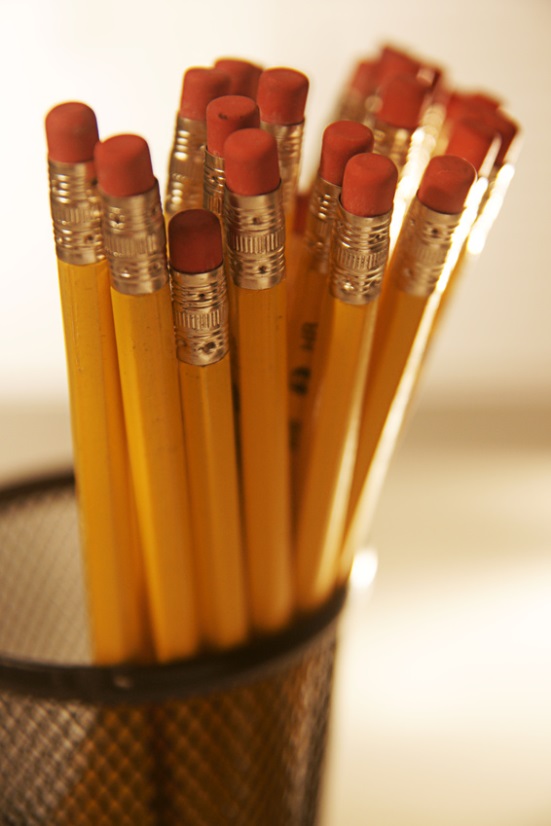 You will be using the Perfekt or conversational past. 

You will  use either haben or sein as the conjugated verb in the sentence.
When you use the past tense….
4
Thursday, September 15, 2016
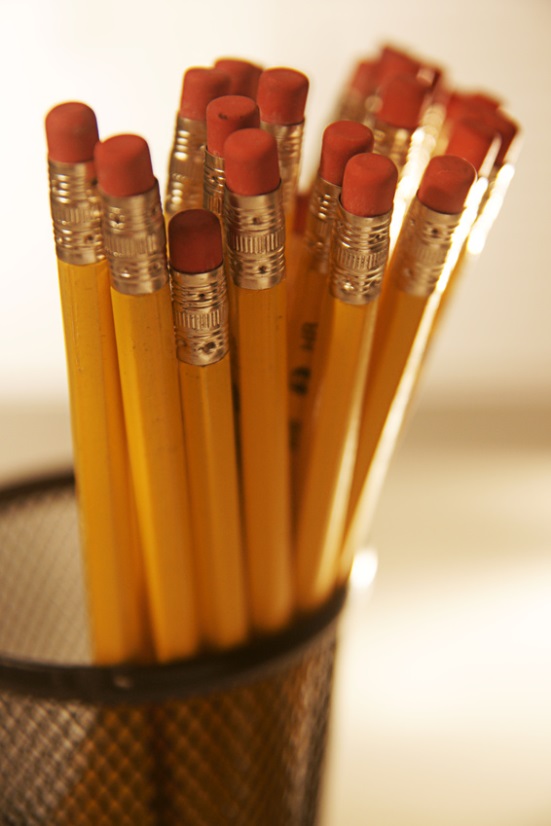 There will be a past participle at the end of the sentence.

The past participle will begin with a ge in the front of the verb stem and either a t or en on the end. 

The rest of the word order stays the same.
When you use the past tense….
5
Thursday, September 15, 2016
First, we replace the conjugated verb with a form of haben or sein.
 
To decide which one we ask if the verb changes a location or condition.  If it does, use the correct form of sein. 
There aren’t a lot that do this….
To form the past participle:
6
Thursday, September 15, 2016
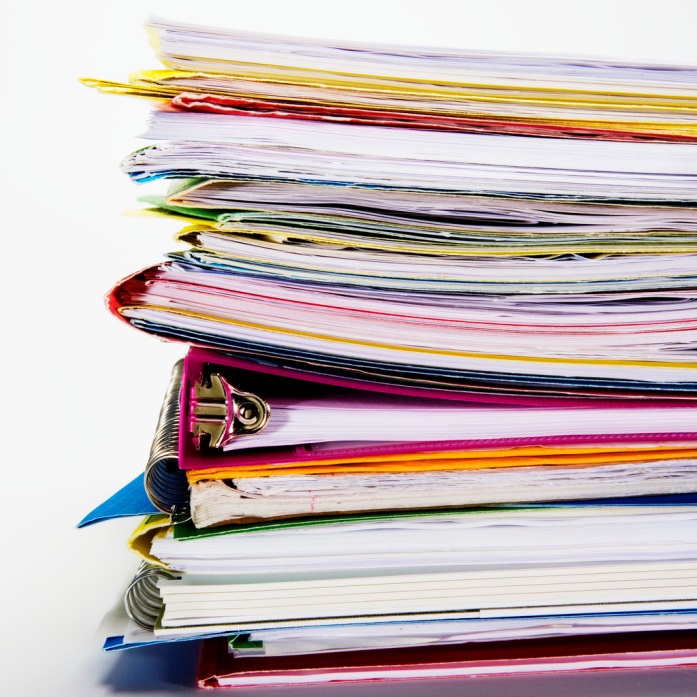 Ich bin zur Schule gegangen.
Zum Beispiel:
7
Thursday, September 15, 2016
We need to decide if the verb is strong or weak. 
(strong verbs have a stem change….)
We need add the ge to the front and add a t to the end for weak verbs and a en for strong verbs.
The past participle goes at the end of the sentence.
To form the past participle:
8
Thursday, September 15, 2016
Ich mache Hausaufgaben. 

Change of condition or location? No
Weak or strong: weak
Ge+mach+t

Ich habe Hausaufgaben gemacht.
Zum Beispiel:
9
Thursday, September 15, 2016
haben
sein
ich habe 	wir haben
du hast		ihr habt
er./sie/es hat	sie haben
	Sie haben
ich bin		wir sind
du bist		ihr habt
er./sie/es ist	sie sind
	Sie sind
A Quick Review
10
Thursday, September 15, 2016